미나토
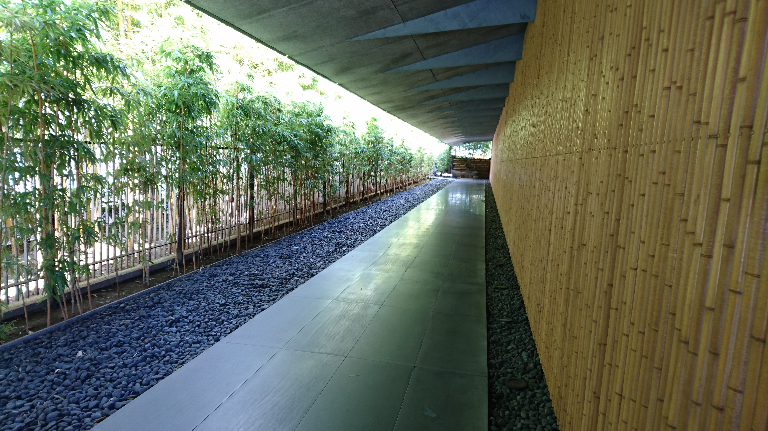 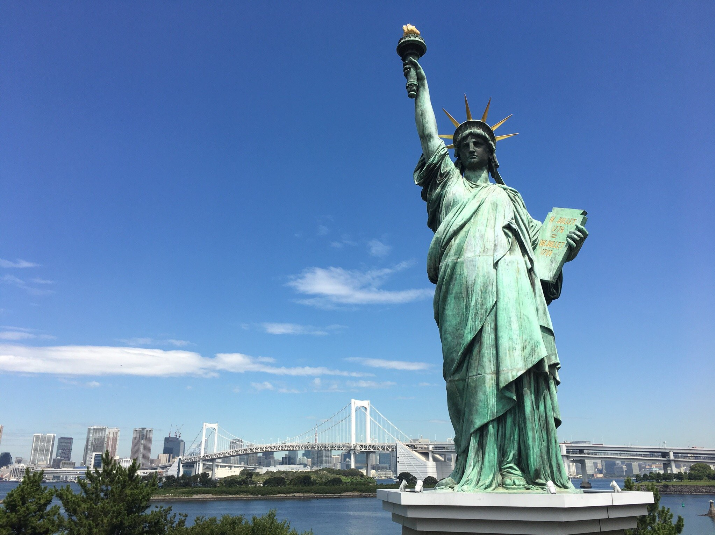 네즈 미술관
오다이바
나라
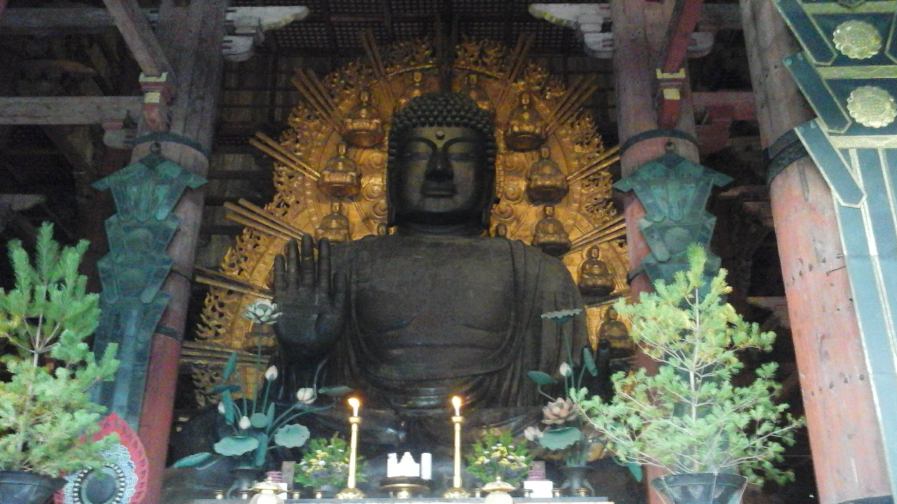 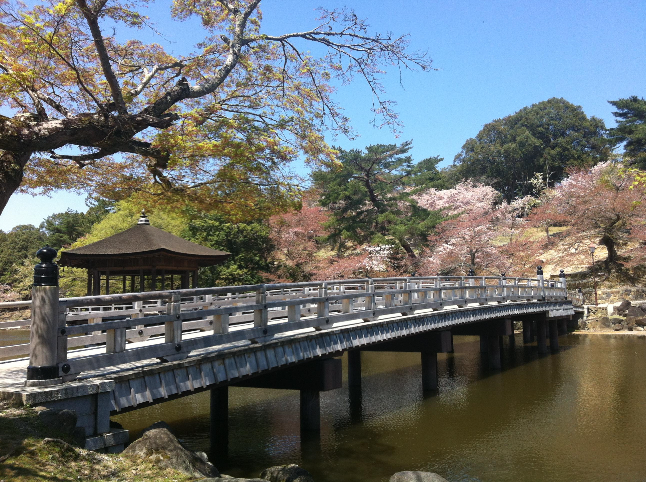 동대사
나라 공원
방일 외국 손님 수의 추이
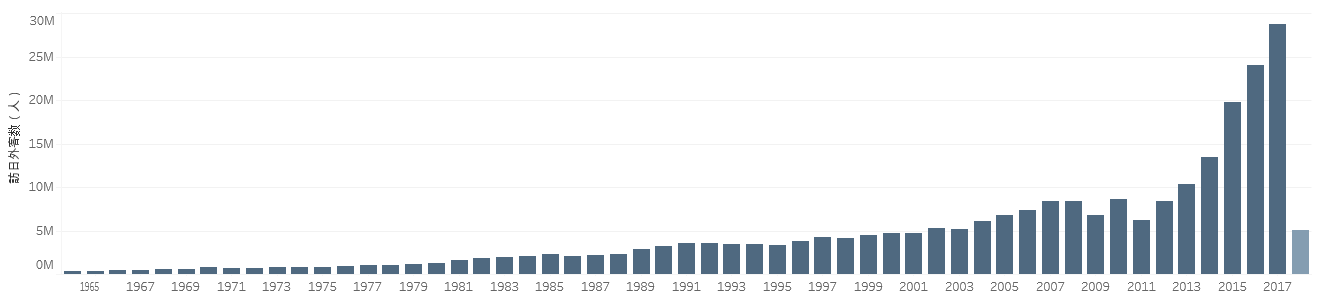 일본 관광 영상
https://www.youtube.com/watch?v=edArxXvlCao
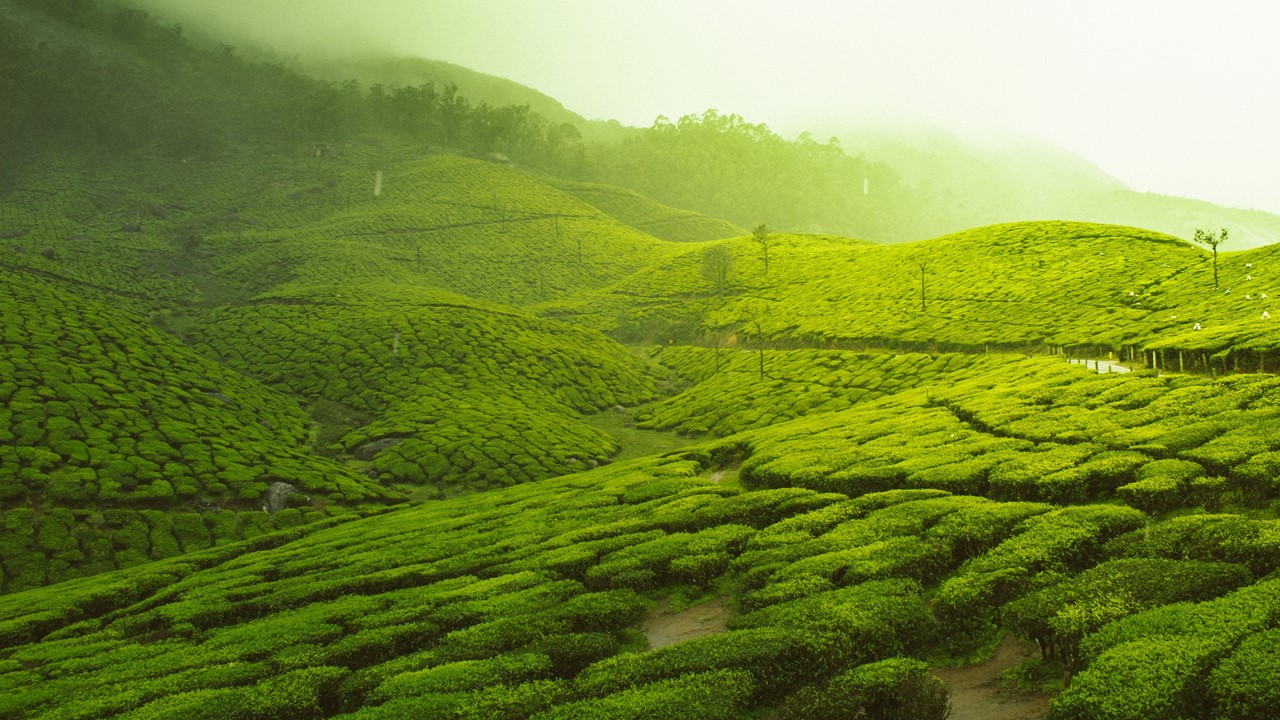 THANK YOU!